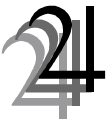 Универзитет у Београду
Машински факултет
Катедра за производно машинство
Интелигентни технолошки системи
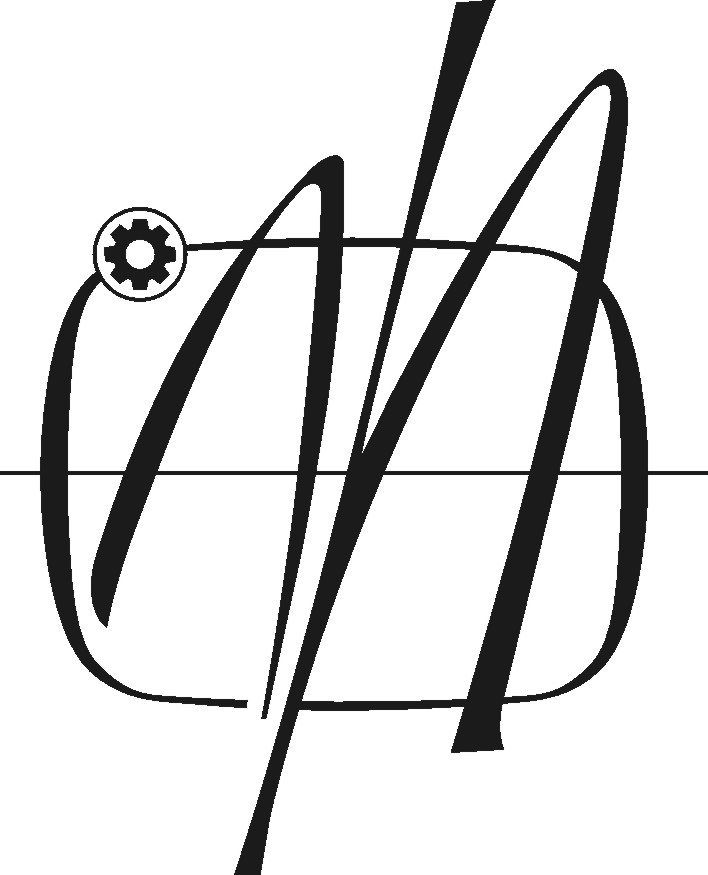 МОБИЛНИ РОБОТ У 
УНУТРАШЊЕМ ТРАНСПОРТУ МАТЕРИЈАЛА 
ИНТЕЛИГЕНТНОГ ТЕХНОЛОШКОГ СИСТЕМА 
- ЕДУКАЦИЈА И РАЗВОЈ -
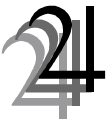 Аутори:
Милица Петровић
Никола Лукић
Најдан Вуковић, дипл. маш. инж.
Проф. др Зоран Миљковић
ЈуПИТЕР, МАј 2010.
САДРЖАЈ
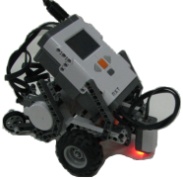 1. УВОД
2. УПРАВЉАЧКИ АЛГОРИТАМ - КОНЦЕПЦИЈСКО 
    РЕШЕЊЕ
3. ТЕОРИЈСКЕ ОСНОВЕ ПРИМЕЊЕНИХ РЕШЕЊА
	3.1 Модел кретања мобилног робота
	3.2 Естимација положаја мобилног робота
	3.3 Машинско учење мобилног робота помоћу 
                  вештачких неуронских мрежа
	3.4 Одређивање оптималне путање кретања   
	      мобилног робота
4. ЕКСПЕРИМЕНТАЛНИ РЕЗУЛТАТИ
5. ЗАКЉУЧАК
2
УВОД
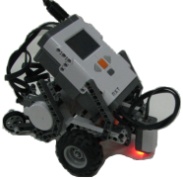 Интелигентни технолошки системи –                           
   мултидисциплинарни приступ
 Пројектни задатак – унапређење унутрашњег   
   транспорта материјала
Лабораторијски модел технолошког окружења
 Мобилни робот LEGO Mindstorms
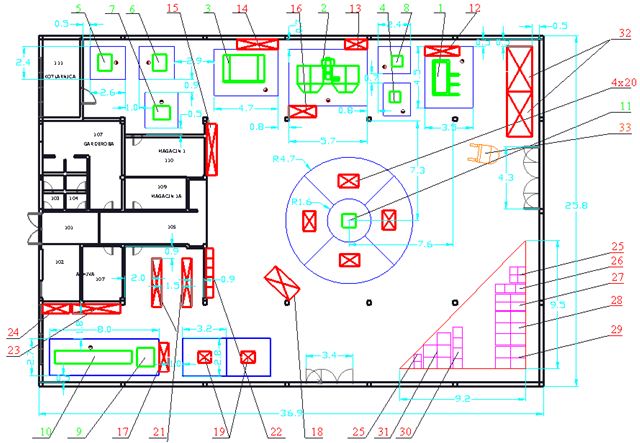 MATLAB – RWTH Toolbox
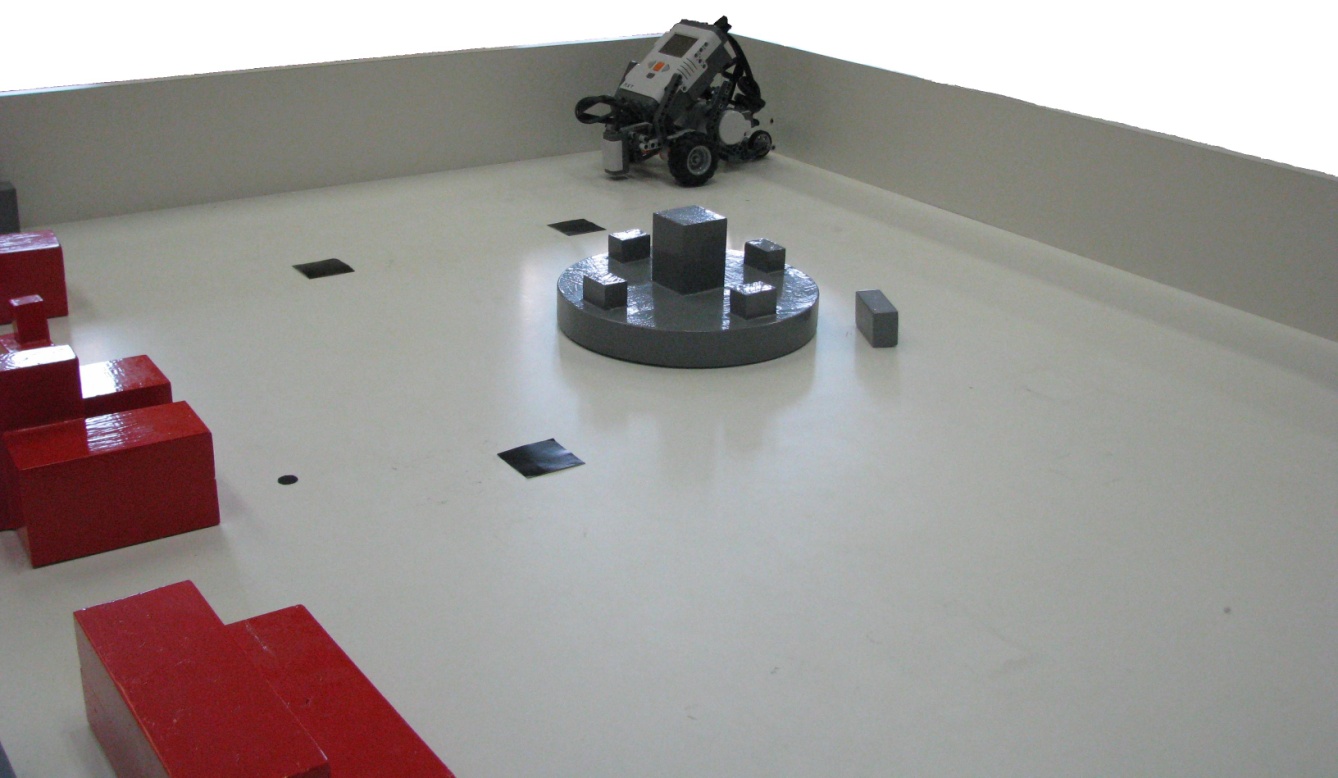 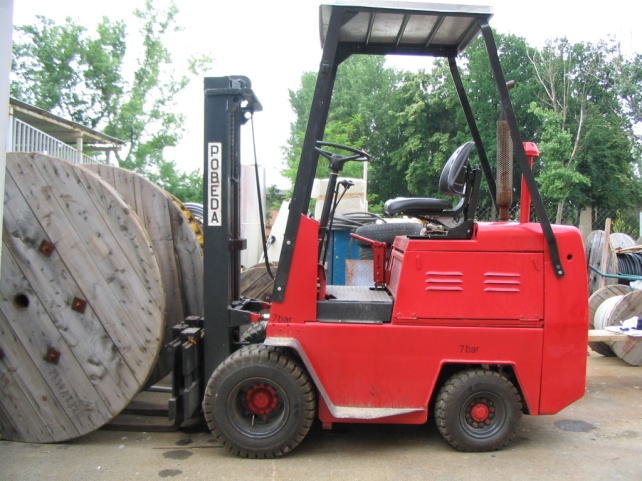 3
УВОД
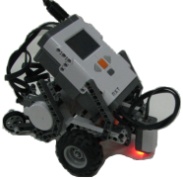 Конфигурација мобилног робота – основне компоненте
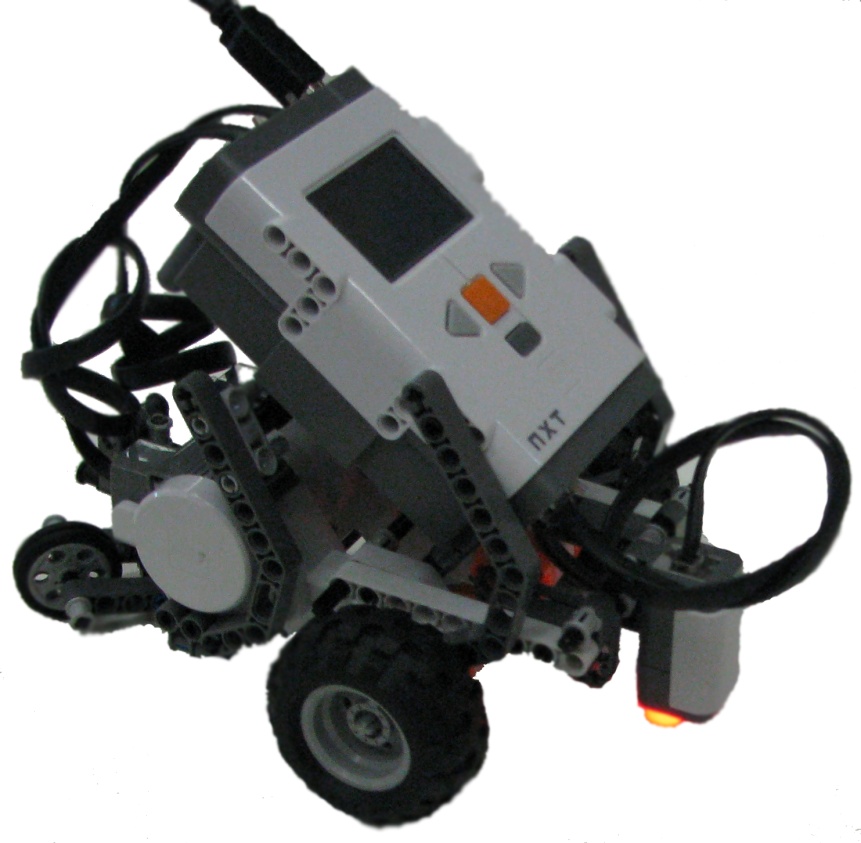 Управљачка јединица
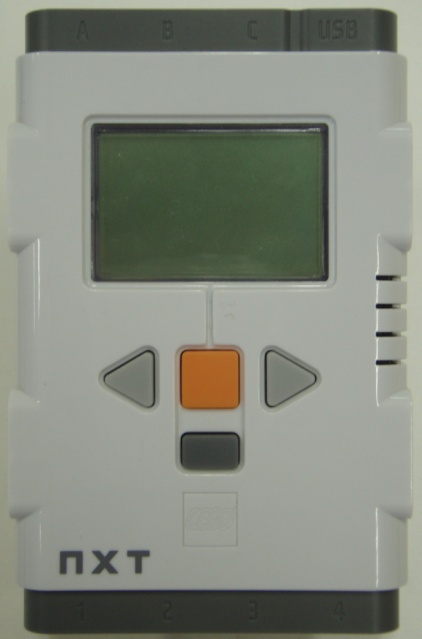 Оптички сензор
Мотор са енкодером
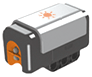 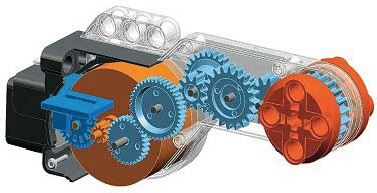 4
УПРАВЉАЧКИ АЛГОРИТАМ
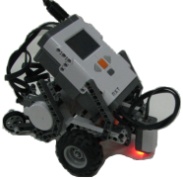 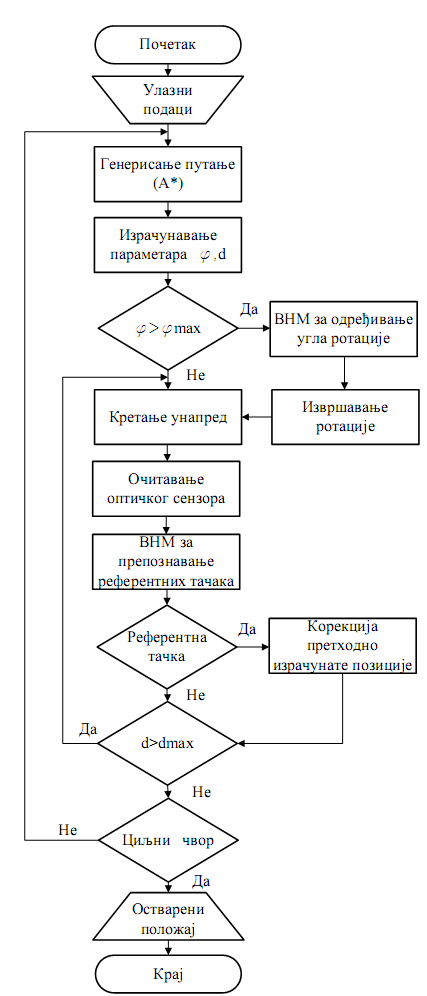 Tок информација унутар главног 
   управљачког кода
Улазни подаци (b, r, dmax, φmax, ...)
Генерисање путање
Старт
(x, y, θ)
Доношење одлука
Извршавање кретања
Остваренa позиција
(x, y)
5
Циљ
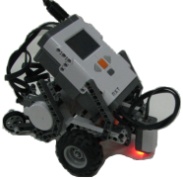 ТЕОРИЈСКЕ ОСНОВЕ ПРИМЕЊЕНИХ РЕШЕЊА
Модел кретања мобилног робота
Вектор стања:
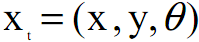 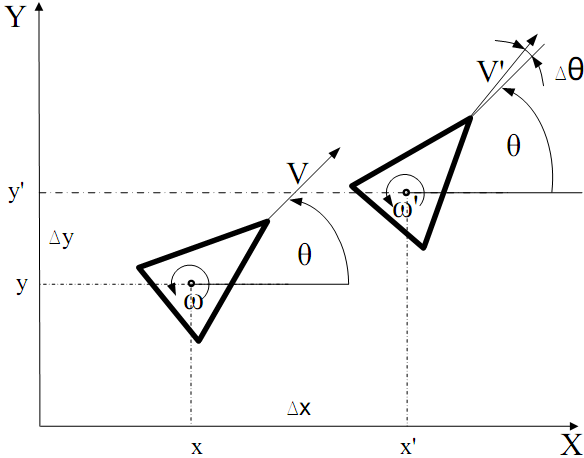 Угао оријентације мобилног робота мерен у односу на X-осу
Координата мобилног робота у координатном систему дуж осе Y
Координата мобилног робота у координатном систему дуж осе X
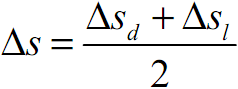 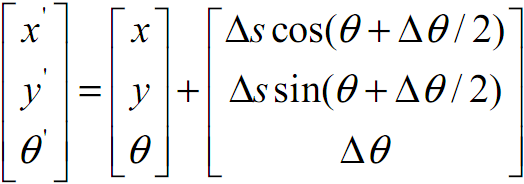 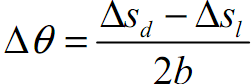 6
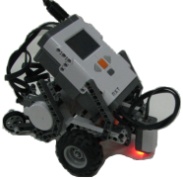 ТЕОРИЈСКЕ ОСНОВЕ ПРИМЕЊЕНИХ РЕШЕЊА
Естимација положаја мобилног робота
Локализација (одређивање положаја) на основу   
   сензорских информација
Основне једначине Калмановог филтра
xt’=Atxt+Btut+wt
wt - шум система
zt=Ctxt+vt
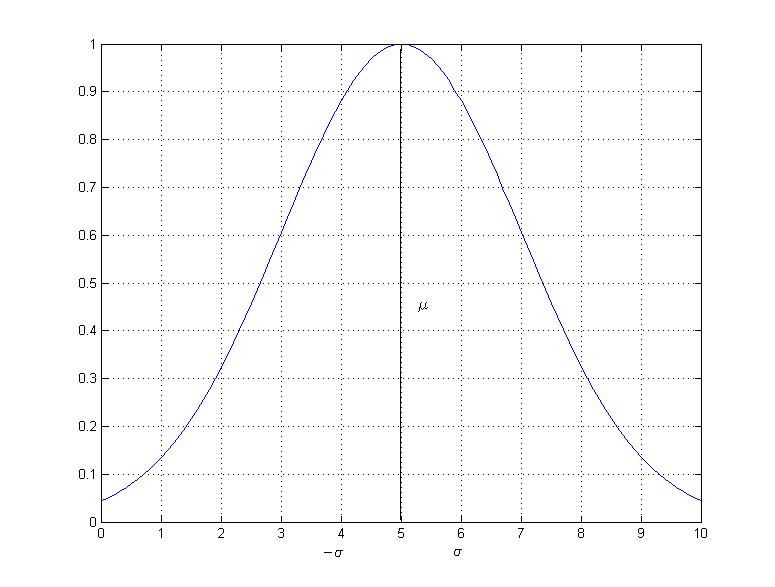 ut  - вектор управљања помоћу ког се дефинише     
      како систем прелази из стања xt у стање xt'
vt - шум мерења
p(wt)~N(0,R)
xt - вектор стања система у тренутку t
Bt - матрица која успоставља везу између 
      управљања и тренутног стања
Ct - матрица која успоставља     
      везу између тренутног  
      стања и тренутног мерења
p(vt)~N(0,Q)
xt  - вектор стања система у тренутку t
7
At - матрица система
zt - вектор мерења у тренутку t
xt’ - вектор стања система у тренутку t'
7
предикција
предикција
корекција
корекција
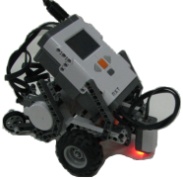 ТЕОРИЈСКЕ ОСНОВЕ ПРИМЕЊЕНИХ РЕШЕЊА
Естимација положаја мобилног робота
μt - очекивана вредност

 Σt - коваријанса вектора стања 
         система

 ut - вектор управљања 

 zt  - вектор мерења

 Gt - Јакобијан матрица промене 
        функције модела кретања у 
        односу на положај робота

 Ht - Јакобијан матрица  промене 
          мерења услед промене 
          координата  положаја мобилног    
          робота
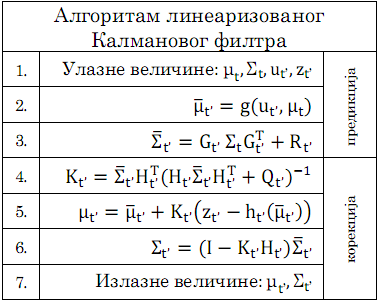 8
предикција
корекција
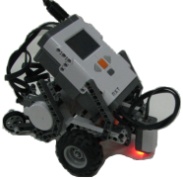 ТЕОРИЈСКЕ ОСНОВЕ ПРИМЕЊЕНИХ РЕШЕЊА
Естимација положаја мобилног робота
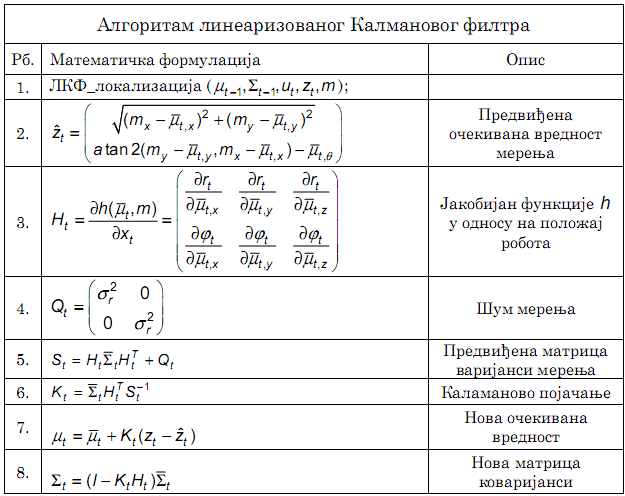 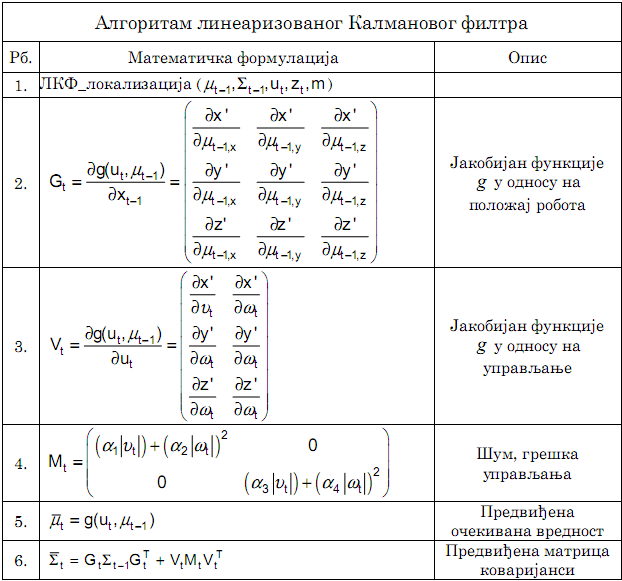 9
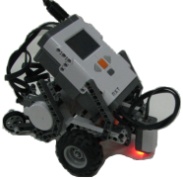 ТЕОРИЈСКЕ ОСНОВЕ ПРИМЕЊЕНИХ РЕШЕЊА
Машинско учење мобилног робота помоћу 
вештачких неуронских мрежа
Универзални апроксиматори са могућношћу   
   нелинеарног раздвајања
Учење пресликавања између улазног и излазног   
   простора
Способност адаптивног понaшања према променама
Тип ВНМ и софтвер за моделирање:
- Backpropagation
- МАТLAB – Neural Network Toolbox
Услед нелинеарности и несавршености погонског и   
   сензорског модула, ВНМ користе се за:
10
- одређивање угла ротације вратила мотора
- препознавање референтних тачака
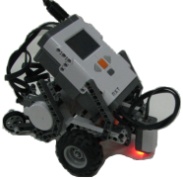 ТЕОРИЈСКЕ ОСНОВЕ ПРИМЕЊЕНИХ РЕШЕЊА
Машинско учење мобилног робота помоћу 
вештачких неуронских мрежа
ВНМ за одређивање угла ротације вратила мотора
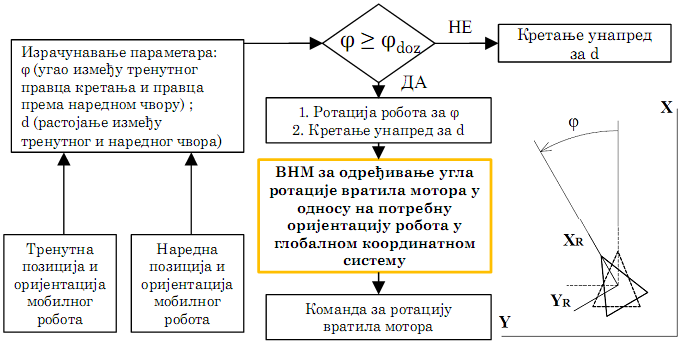 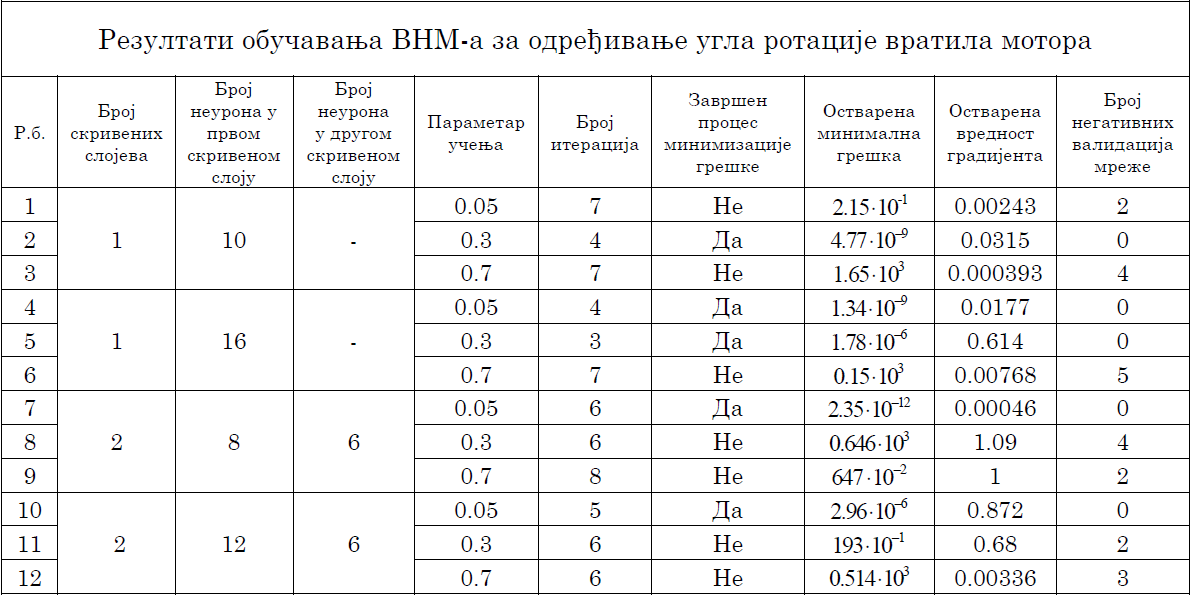 11
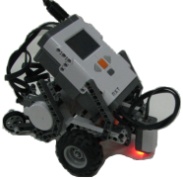 ТЕОРИЈСКЕ ОСНОВЕ ПРИМЕЊЕНИХ РЕШЕЊА
Машинско учење мобилног робота помоћу 
вештачких неуронских мрежа
ВНМ за одређивање угла ротације вратила мотора
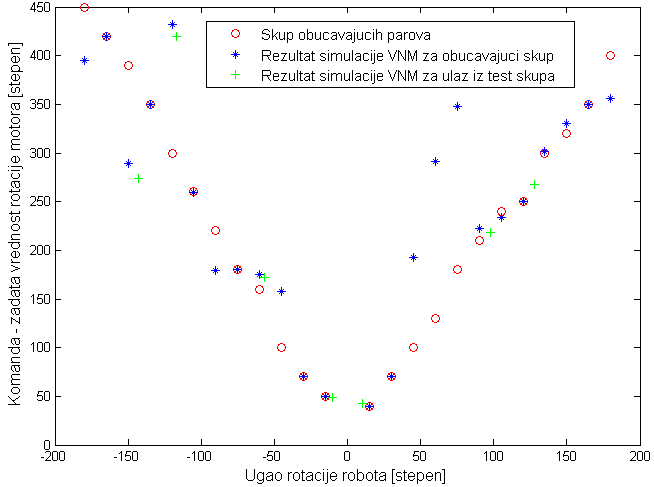 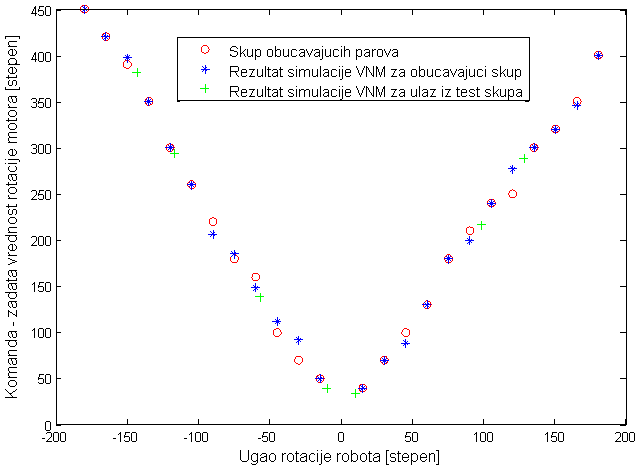 12
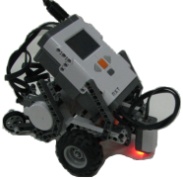 ТЕОРИЈСКЕ ОСНОВЕ ПРИМЕЊЕНИХ РЕШЕЊА
Машинско учење мобилног робота помоћу 
вештачких неуронских мрежа
Изабрана ВНМ за имплементацију у управљачки 
   алгоритам
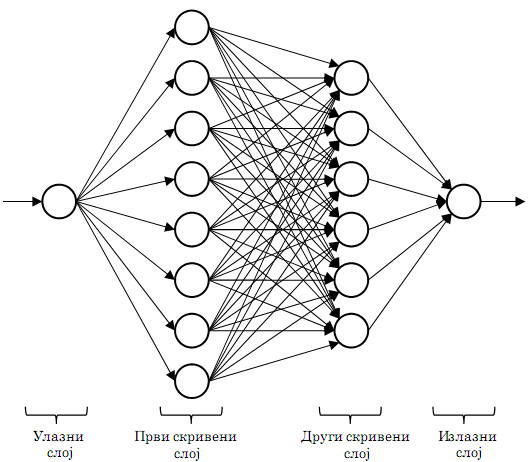 Два скривена слоја

 Осам неурона у првом скривеном слоју

 Шест неурона у другом скривеном слоју

 Параметар обучавања η=0,05
Потребна
оријентација
мобилног
робота
Угао ротације
вратила 
мотора
13
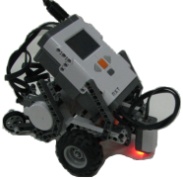 ТЕОРИЈСКЕ ОСНОВЕ ПРИМЕЊЕНИХ РЕШЕЊА
Машинско учење мобилног робота помоћу 
вештачких неуронских мрежа
ВНМ за препознавање референтних тачака
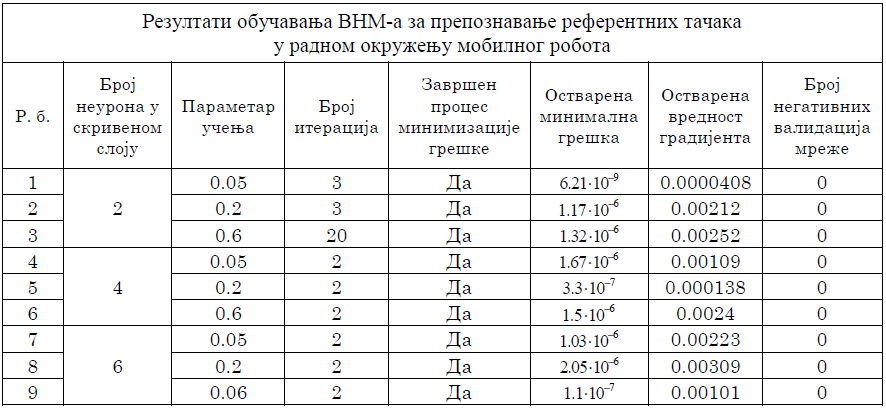 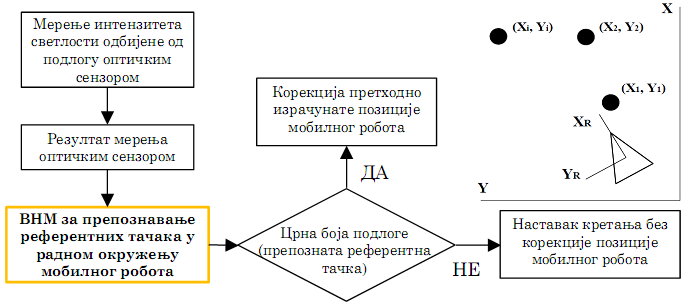 14
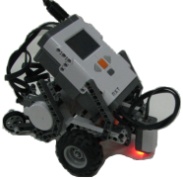 ТЕОРИЈСКЕ ОСНОВЕ ПРИМЕЊЕНИХ РЕШЕЊА
Машинско учење мобилног робота помоћу 
вештачких неуронских мрежа
Изабрана ВНМ за имплементацију у управљачки 
   алгоритам
Један скривени слој

 Два неурона у скривеном слоју

 Параметар обучавања η=0,05
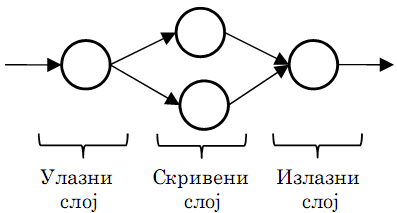 Интензитет одбијене 
светлости од подлогу
Боја подлоге
15
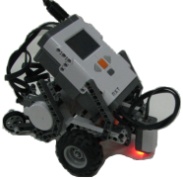 ТЕОРИЈСКЕ ОСНОВЕ ПРИМЕЊЕНИХ РЕШЕЊА
Одређивање оптималне путање кретања мобилног робота
А* алгоритам претраживања проналази најкраћу   
    путању између почетне и циљне тачке
Димензије лабораторијског модела    
  технолошког окружења (1000mm х 1500mm)
1000
Дискретизација радног окружења 
  одговарајућим бројем пиксела
Број пиксела (10 х 15 = 150)
1500
Димензија пиксела (100mm x 100mm)
100
16
100
[Speaker Notes: Ффф]
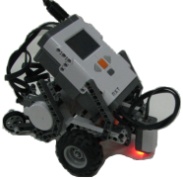 ТЕОРИЈСКЕ ОСНОВЕ ПРИМЕЊЕНИХ РЕШЕЊА
Одређивање оптималне путање кретања мобилног робота
Одабир оптималне путање врши се према изразу:
f(n)=h(n)+g(n)
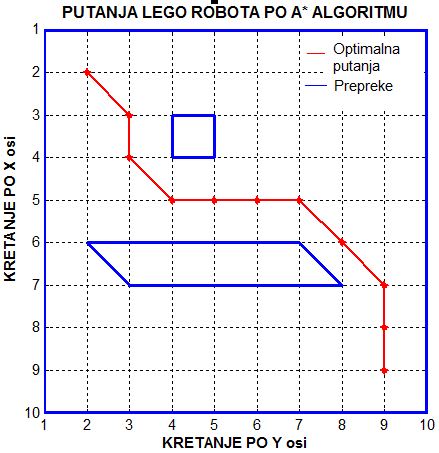 цена помераја
Осмоспојиви пиксели
процена најкраћег пута дефинисаног Еуклидском нормом:
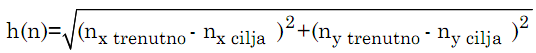 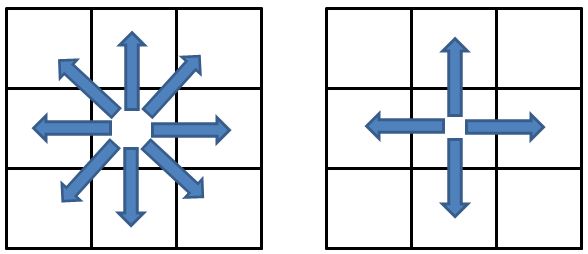 оцена најкраћег пута од стартног до циљног чвора
Реализација у 
   МАТLAB     
   софтверском пакету
17
[Speaker Notes: Ффф]
ЕКСПЕРИМЕНТАЛНИ РЕЗУЛТАТИ
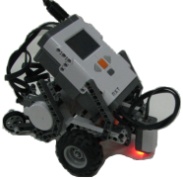 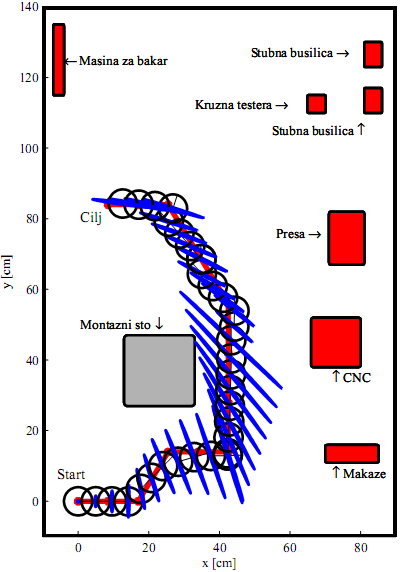 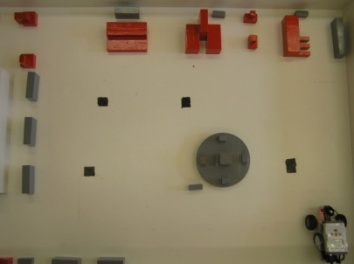 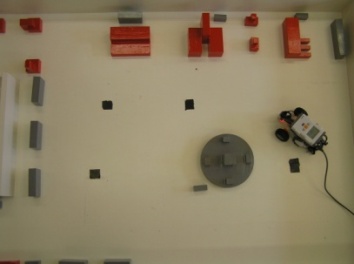 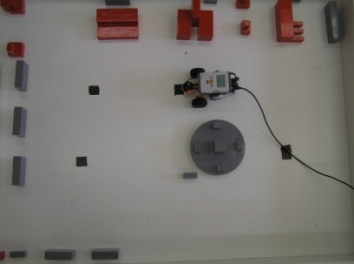 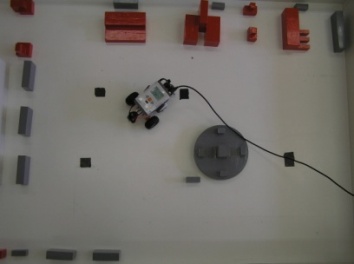 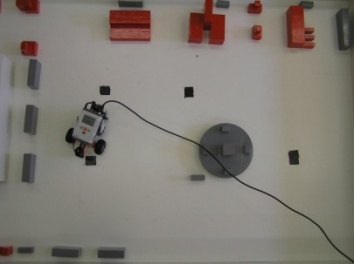 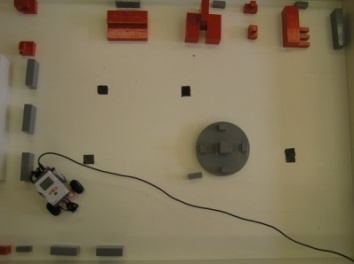 18
ЕКСПЕРИМЕНТАЛНИ РЕЗУЛТАТИ
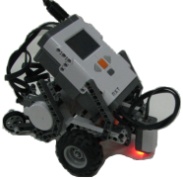 19
ЕКСПЕРИМЕНТАЛНИ РЕЗУЛТАТИ
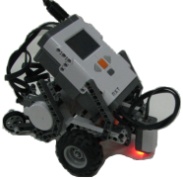 Почетни положај: xp=[0 0 0]
Координате циљне тачке: xc=[8,5 84]
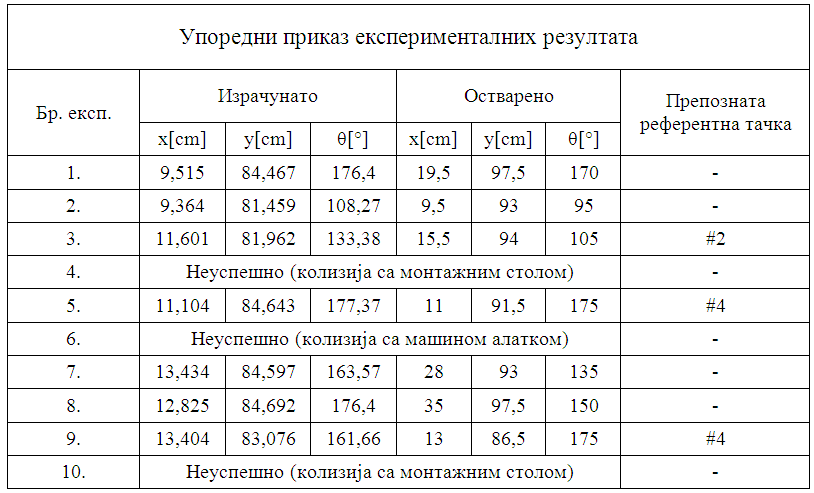 20
Средња вредност грешака, остварених координата у односу        
   на задате, износи Δx=10,286 [cm] и Δy=9,286 [cm]
ЗАКЉУЧАК
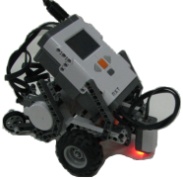 У раду је анализирана могућност примене интелигентног   
   мобилног робота за потребе унутрашњег транспорта     
   материјала у оквиру дефинисаног радног простора     
   изабраног технолошког  система

 Модели кретања и перцепције, Калманов филтар, развијени      
   модели вештачких неуронских мрежа и А* алгоритам    
   представљају теоријске основе примењених решења

 Постигнути резултати и остварена грешка позиционирања    
   показују да је, за постављени иницијални задатак,     
   оправдана примена предложеног концепта

 За сложеније технолошке задатке неопходно је:
           - увођење додатног хардвера (сензори, хватачи, итд.)
	    - унапређење постојећег софтверског решења
21
Универзитет у Београду
Машински факултет
Катедра за производно машинство
Интелигентни технолошки системи
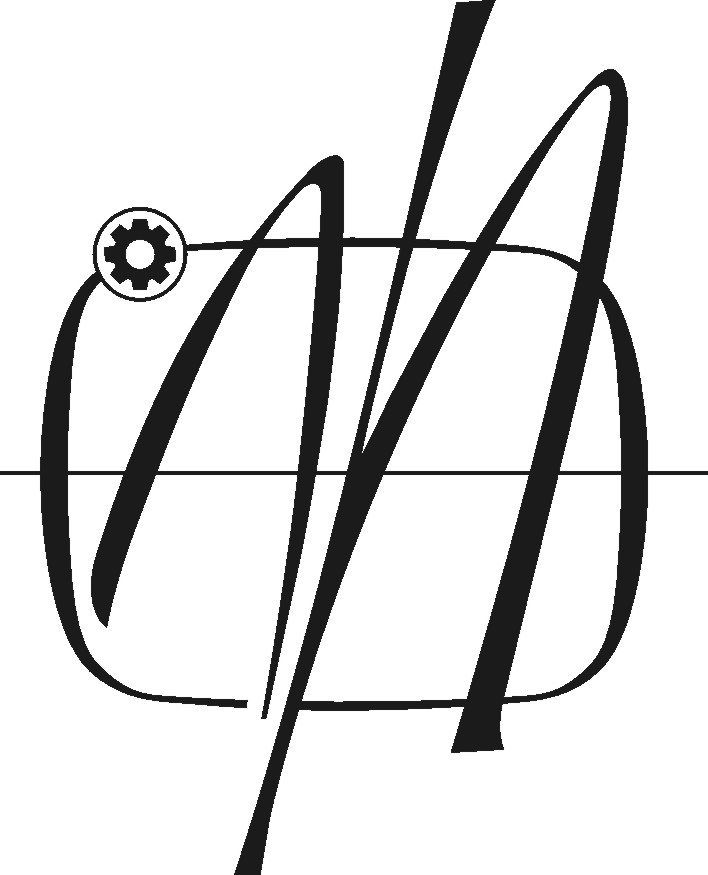 ХВАЛА НА ПАЖЊИ!
22
ЈуПИТЕР, МАј 2010.